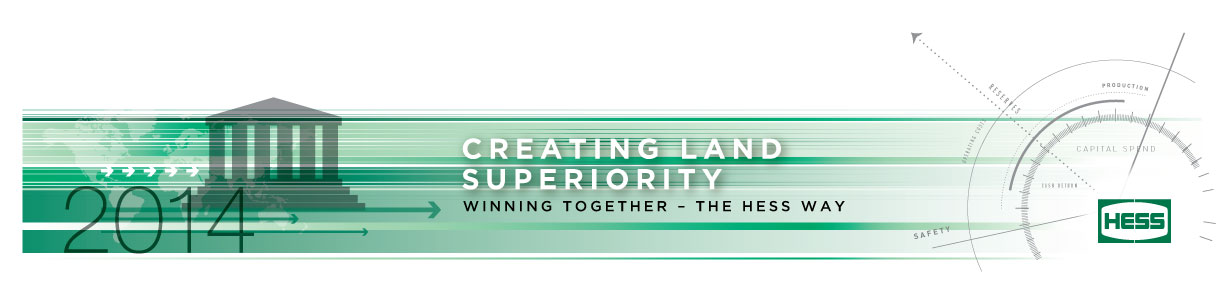 01 Michael Allen
01 Kelly Barnett 
01 Randy  Baxter 
01 James Benson 
01 John Boulanger
01 Tim Braden
01 Justin Brasher 
01 Brook Burg 
01 Wendy Campos
01 Sallie Carlisle 
01 Matt Carlson 
01 Mark Collier 
01 Ann Cook 
01 Jordan Davis 
01 Helena Deal
01 Maggie Donovan 
01 Chris Duhon 
01 Kerry Eckstein 
01 Nathan Fitzpatrick
01 Rhonda Frazar 
01 Kelly Freeman  
01 Mary Galant 
01 Victoria Gipson 
01 Colleen Greer 
01 Julie Groves 
01 George Hazlewood 
01 Sheila Herron
01 Christine Herron 
01 Gabriella Herzog 
01 Alex Hestilow 
01 Stephen Hill 
01 Jay Hilsher 
01 Christin Hobbs 
01 Kevin Hoffman 
01 Dean Jamieson 
01 Jayson Johnson 
01 Julia Johnson 
01 Renee Johnson
01 Anne Jones 
01 Andrew Keck
01 Randy Keeney 
01 Joe Kingston 
01 Adam Landstrom 
01 Mike Lies 
01 B.J. Malota 
01 Cindy Maples
01 Ian Marsac 
01 Mike Mazerolle 
01 Erin McAnulty 
01 Lou Milano 
01 Cody Moerer 
01 Whitney Montonye 
01 Laura Morris 
01 Brad Nix 
01 Mike Norton 
01 Diana Ocampo
01 Adam Osbeck 
01 Beverly Parrish
01 Jordan Payne 
01 Bethany Payne 
01 Tracey Perdue
01 Michelle Phillips 
01 Amanda Phillips 
01 Ivy Phillips 
01 Molly Regan
01 Adam Robertson 
01 John Roper 
01 Richard Ruppert 
01 Becky Saeger 
01 Jennifer Scott 
01 Rose Sharp 
01 Rhonda Sistrunk 
01 Matt Solomon 
01 Mike Turner 
01 Leon Tylenda 
01 Christina Wallace 
01 Aaron Weisinger 
01 Kristyn Wenger 
01 Antiek Wahyu 
01 Janice Wright 
01 Randy Young 
01 Kristen Zettner
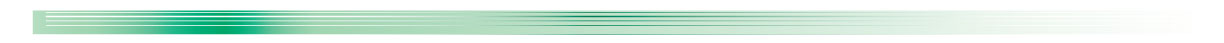